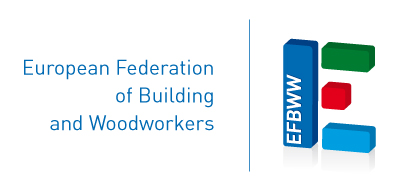 FIEC/EFBWW Informacije za varnost in zdravje pri delu - diseminacijski seminar
Ljubljana 14/15. april 2014
<1> FIEC-EFBWW : Project on H&S dissemination
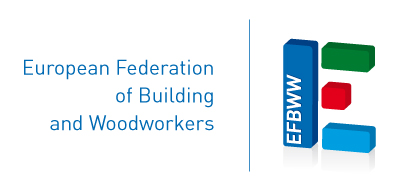 Projekt: 
4 + 1 diseminacijski seminarji
14/15. april 			Ljubljana
15. maj 				Budimpešta
30. september 		Istanbul (za potrditev)
21. oktober 			Sofia (za potrditev)

13/14. november 	Bruselj (zaključni seminar)
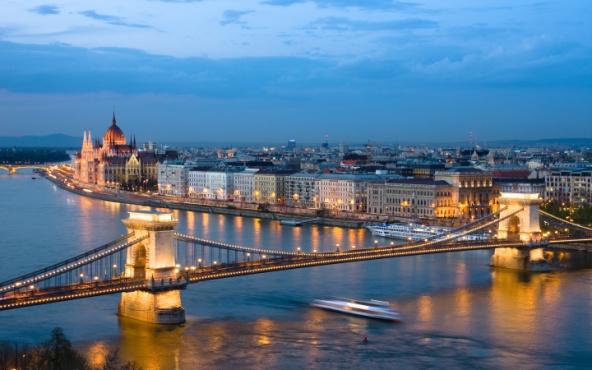 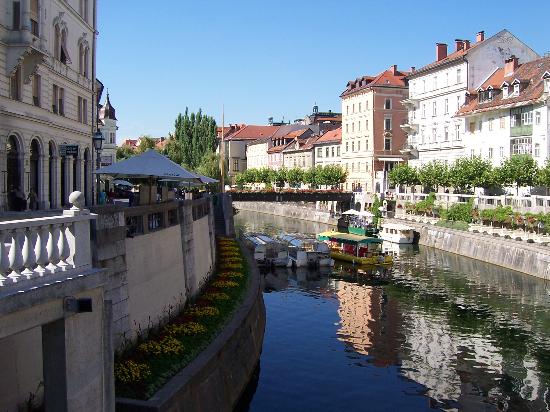 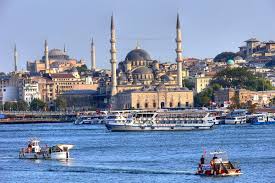 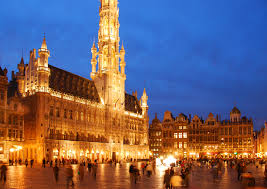 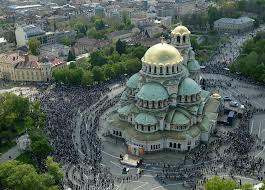 <2> FIEC-EFBWW : Project on H&S dissemination
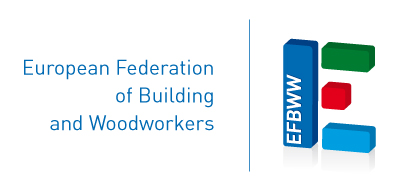 Cilji projekta
Širjenje  informacij  za VZD in dobrih praks med profesionalci, delavci in strokovnjaki v Centralni in Vzhodni Evropi  s pomočjo naših podatkov in spoznanj.

Spodbujanje  Evropskega socialnega dialoga 

Povečati zavedanje o temeljni vlogi VZD agencij in državnih delavskih nadzornih institucij.
<3> FIEC-EFBWW : Project on H&S dissemination
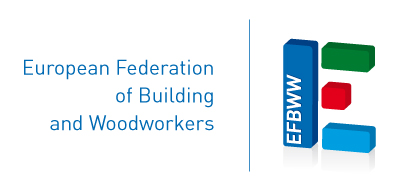 Naš informacijski material:
EFBWW – FIEC Priročnik za razvoj sistema za upravljanje področja VZD



Informacijski moduli za varnejše delo z azbestom.
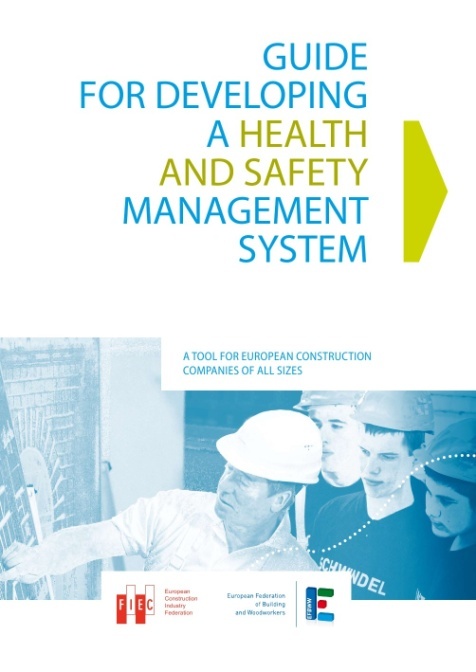 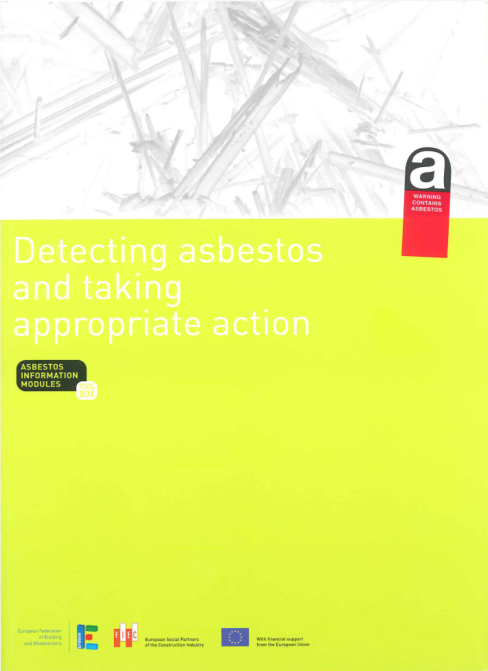 <4> FIEC-EFBWW : Project on H&S dissemination
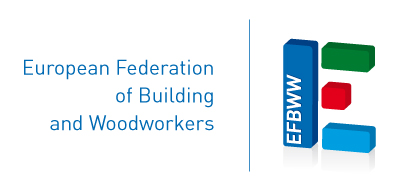 Tema 1: sistem upravljanja VZD-ja
Gradbeništvo je področje z največjim številom usodnih nesreč v EU 
Delavci so izpostavljeni mnogim faktorjem tveganja, delo pa je pogosto fizično zahtevno
Ustrezni sistem upravljanja VZD-ja pomaga pri preprečevanju nesreč in zmanjša faktorje tveganja
Priročnik ponuja praktične smernice za vzpostavitev sistema upravljanja in nagovarja  podjetja, posebej pa majhna in srednja podjetja
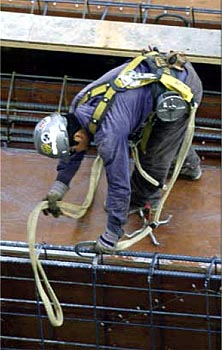 <5> FIEC-EFBWW : Project on H&S dissemination
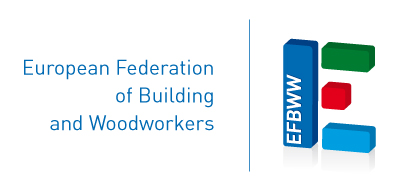 Tema 2: Odkrivanje azbesta in delo z azbestom
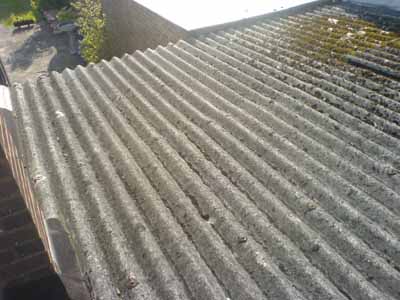 Azbest je v EU prepovedan, vendar je še vedno prisoten v zgradbah, vlakih in ladjah.
Azbest je smrtonosni material, ki povzroča številne bolezni, vključno mezoteliom, enega najbolj smrtonosnih tipov pljučnega raka 
Delavci, lastniki, stanovalci so potencialno izpostavljeni tveganjem obolenja
Moduli delavcem posredujejo praktične informacije glede odkrivanja azbesta ter kako z njim ustrezno ravnati
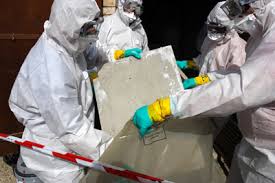 <6> FIEC-EFBWW : Project on H&S dissemination
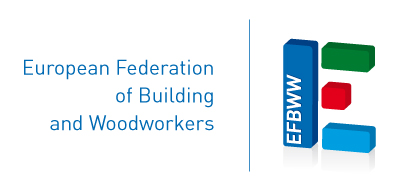 Tema 3: Vloga Uradov za varnost in zdravje pri delu (UVZD) in državnih nadzornih institucij
Ključni nosilci za izvrševanje ukrepov za varnost in zdravje pri delu 
Tesno sodelovanje s socialnimi partnerji je ključni instrument
UVZD imajo pomembno vlogo pri preventivi in obveščanju
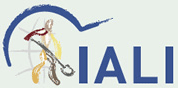 <7> FIEC-EFBWW : Project on H&S dissemination